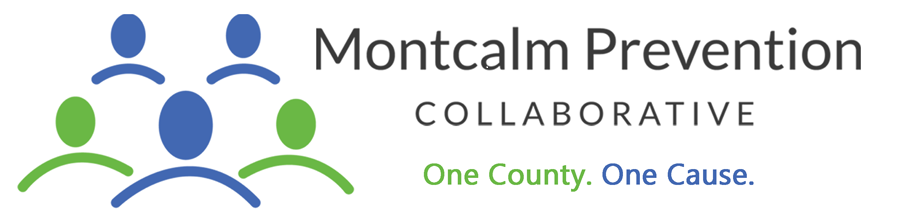 Strategic Planning Framework
March 10, 2021
A Summary
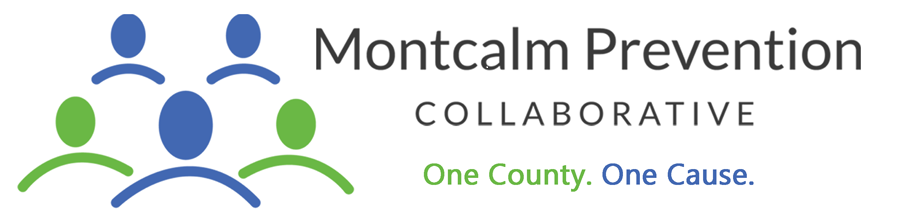 Mission Statement:
One County. One Cause. 
Our mission is to reduce youth substance use throughout Montcalm County in a comprehensive and long-term manner. 
While its primary focus is on youth, the Collaborative is dedicated to valuing each life by creating a healthier community.
SIX  FEDERAL  SUD PREVENTION  STRATEGIES
INFORMATION
EDUCATION
ALTERNATIVE ACTIVITIES
PROBLEM ID & REFERRAL
COMMUNITY DEVELOPMENT
ENVIRONMENTAL CHANGE
SAMHSA/DFC’s Model for  SUD Prevention Planning
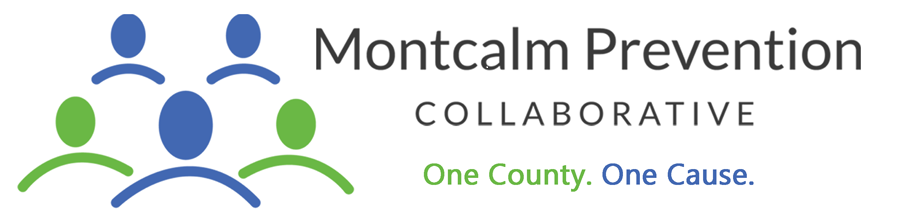 Two Main Goals of the DFC Program
1) Strengthen the Community’s Capacities
 
Establish and strengthen collaboration among communities, public and private non-profit agencies; as well as federal, state, local, and tribal governments to support the efforts of community coalitions working to prevent and reduce substance use among youth.
Two Main Goals of the DFC Program
2) Reduce Substance Use and Abuse
Reduce substance use among youth and, over time, reduce substance abuse among adults by addressing the factors in a community that increase the risk of substance abuse and promoting the factors that minimize the risk of substance abuse.
Risk Factors
Protective Factors
STRATEGIC PREVENTION FRAMEWORK
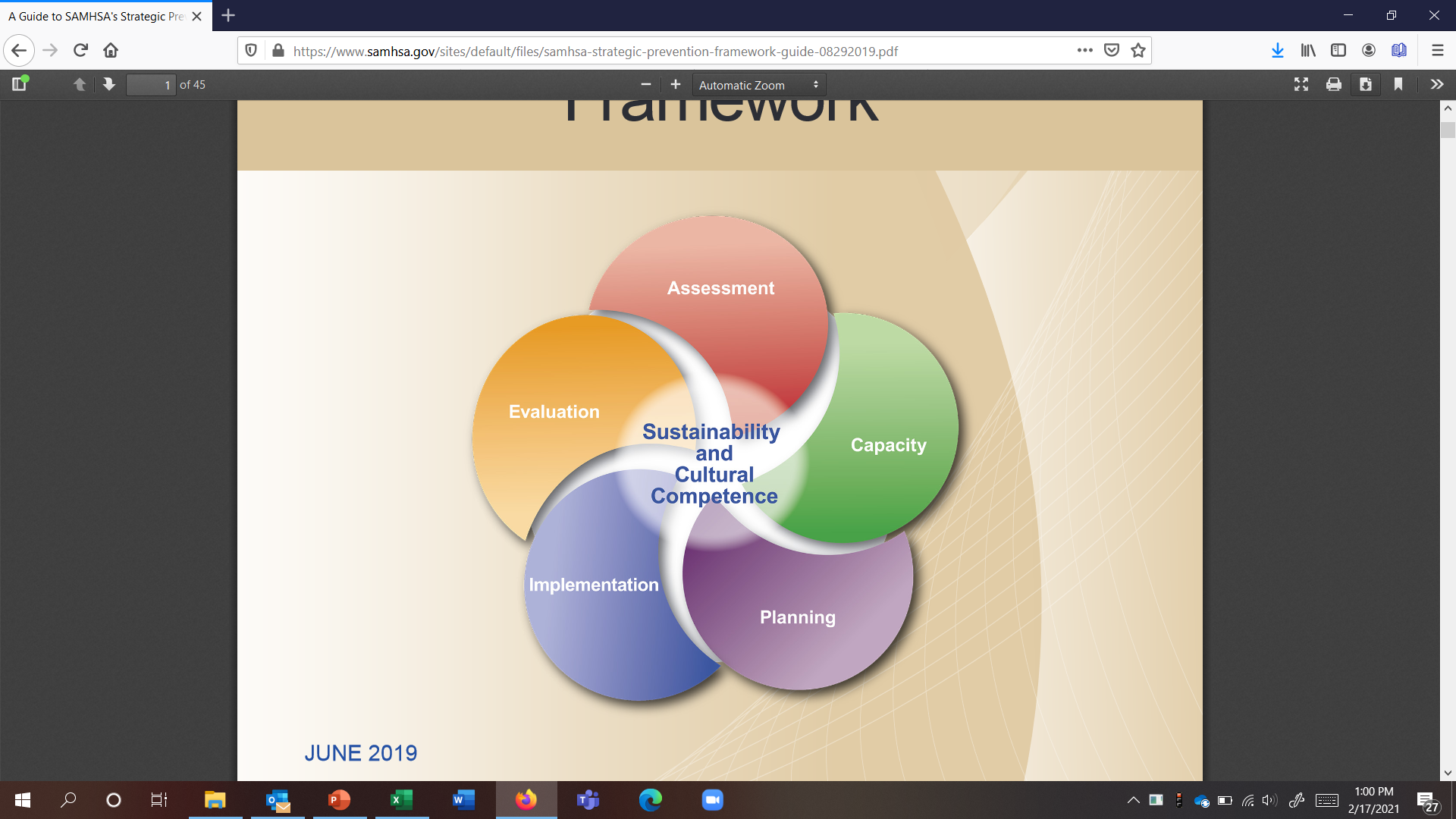 SAMHSA/DFC’s Model for SUD Prevention Planning
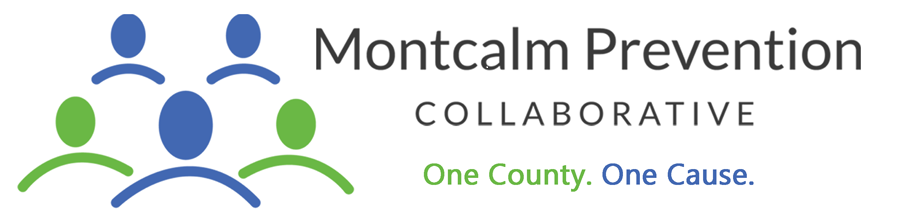 ASSESSMENT = DATA ANALYSIS
MiCelerity 
Mid-State Health Network (MSHN)
MiPHY 
Monitoring the Future 
Office of Highway Safety 
HIDTA Regions
Local surveys
etc.
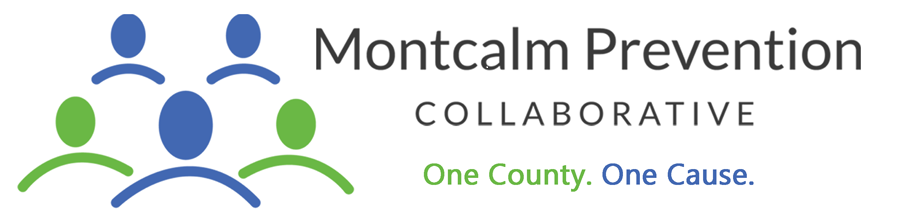 MiCelerity Data Example:
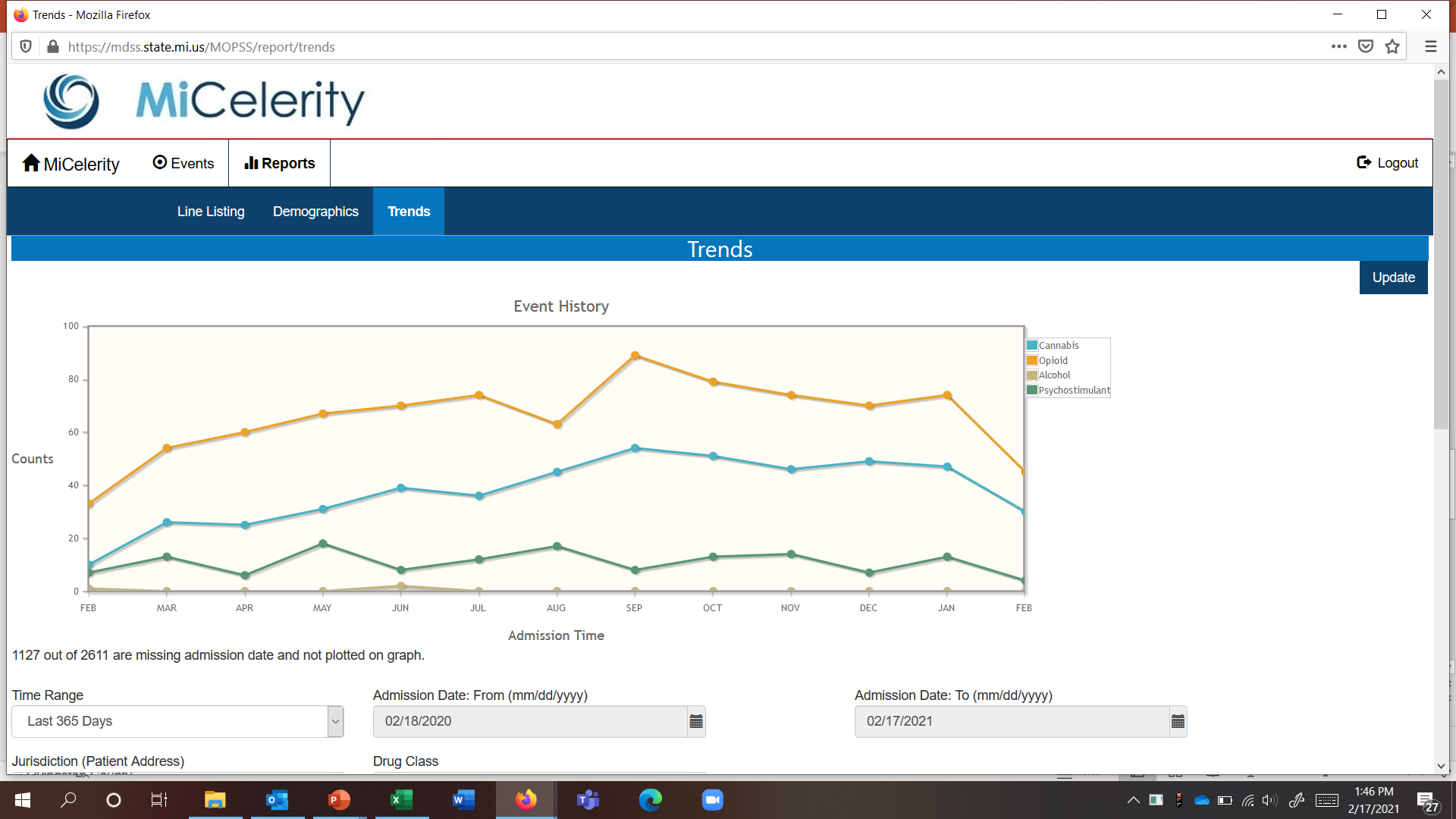 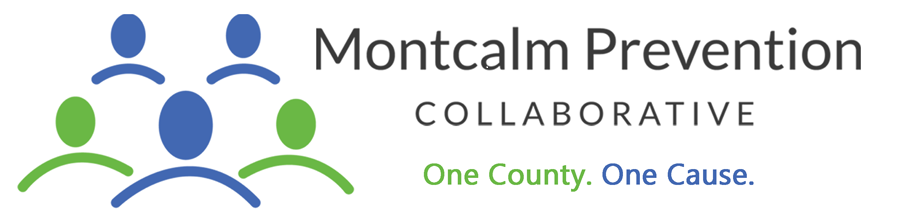 MSHN Data Example:
Source: Mid-State Health Network; CareNet
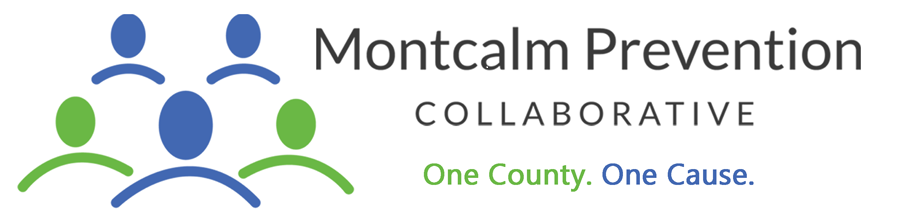 MiPHY Data Example:
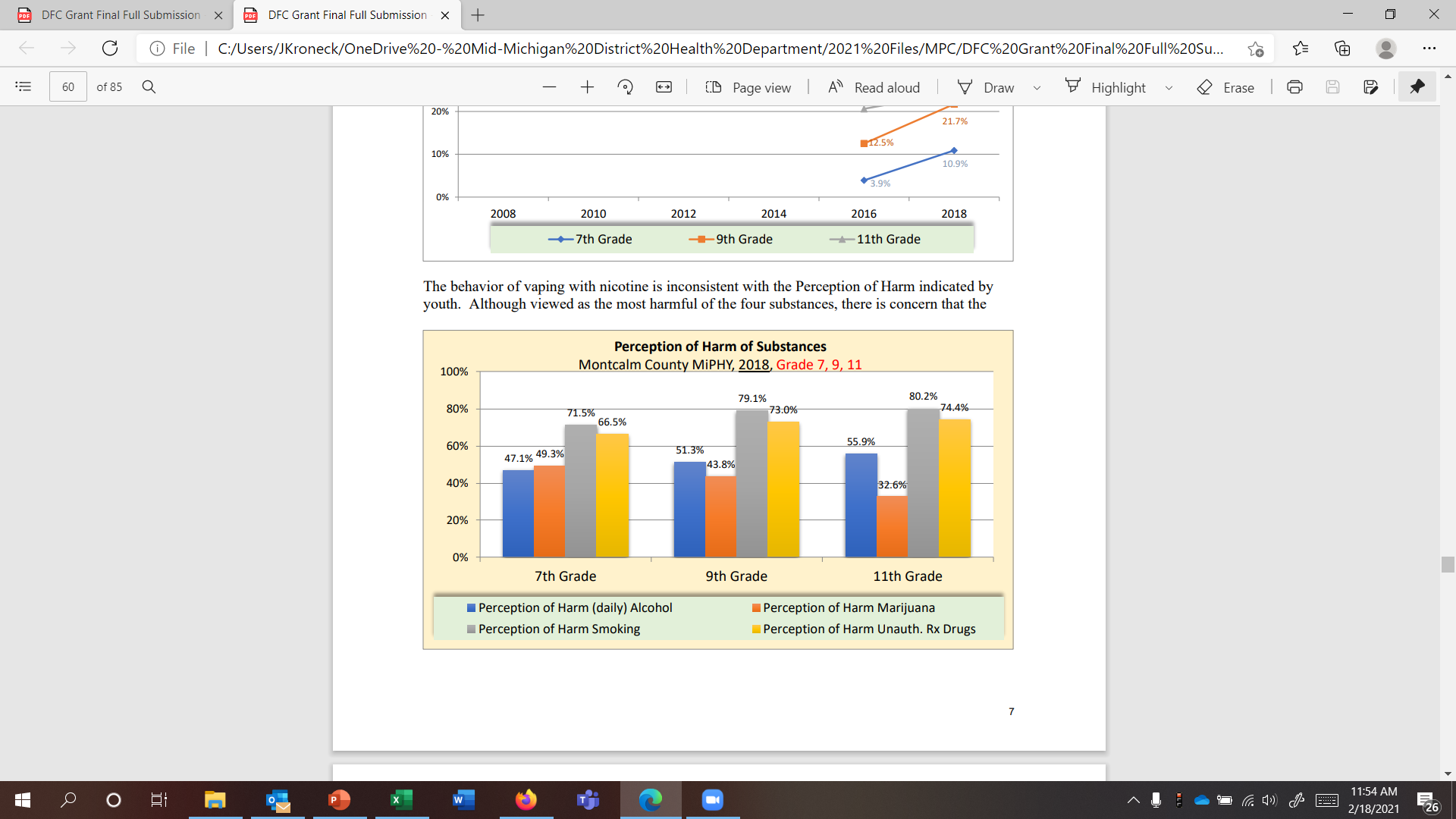 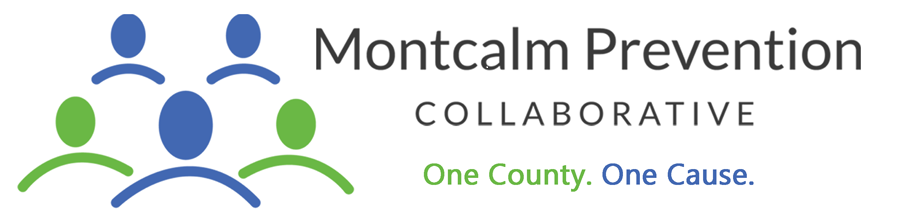 HIDTA Data Example:
Cannabis Use and Pregnancy
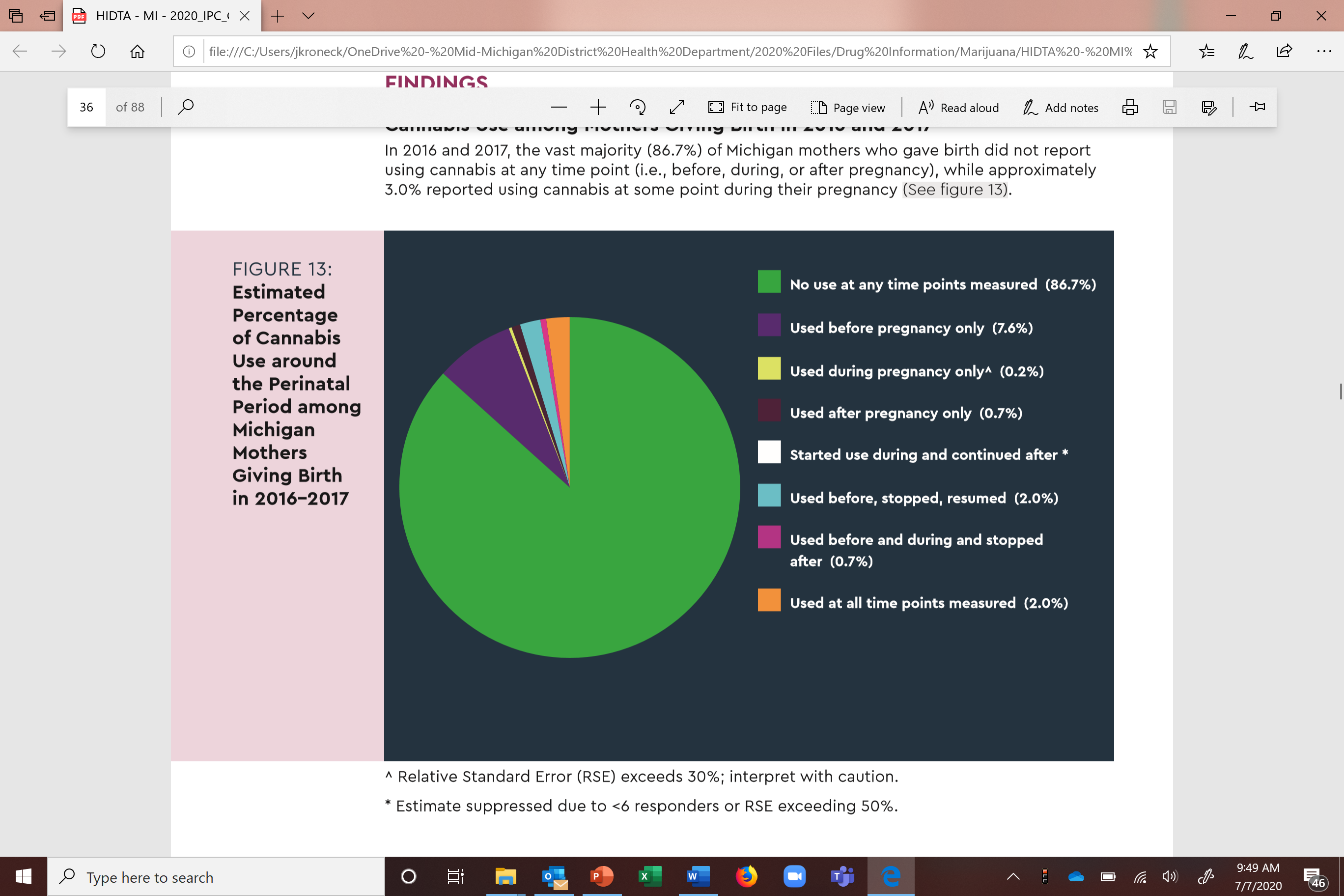 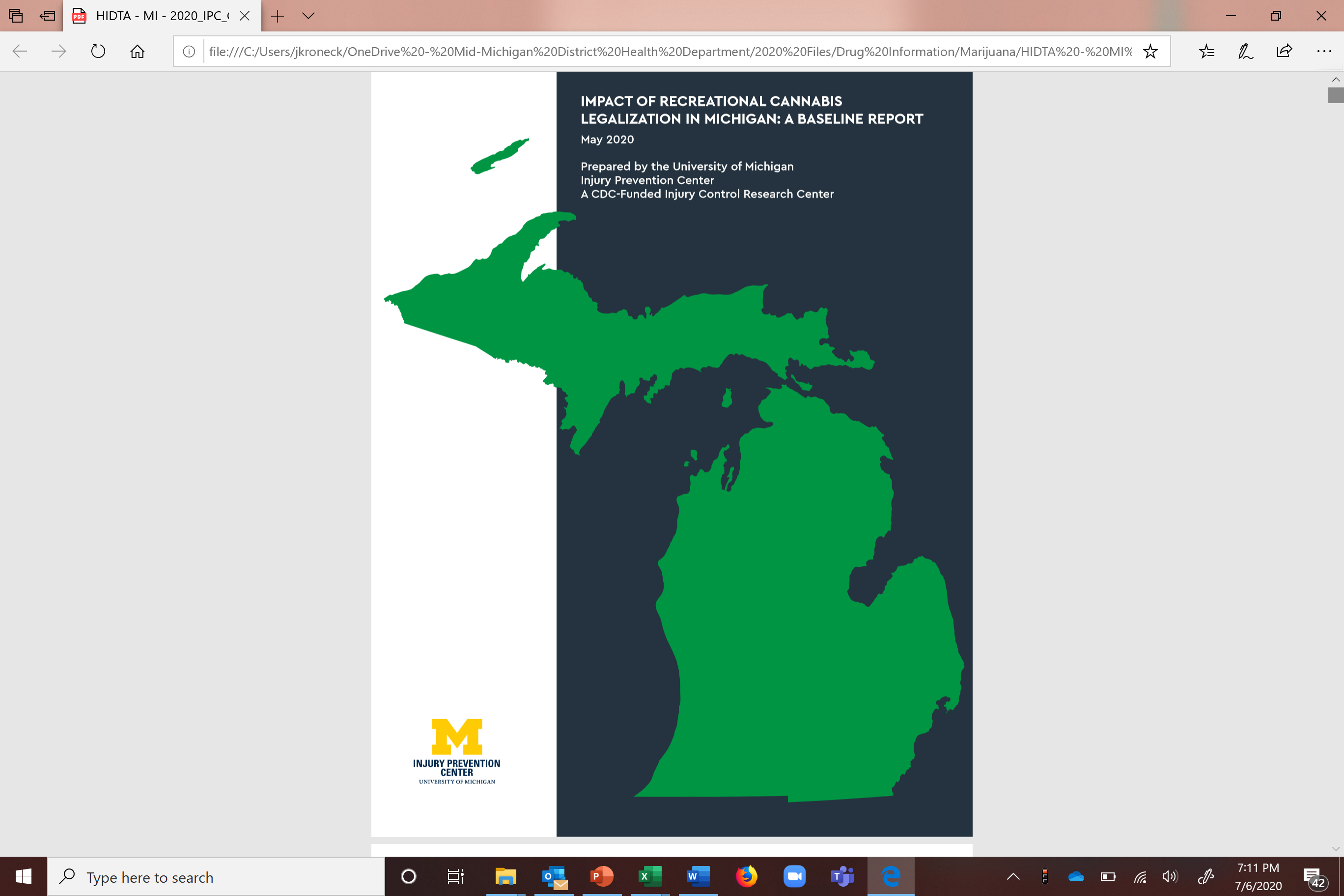 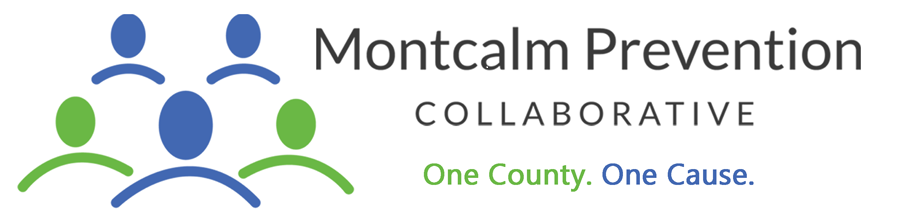 CAPACITY =  
       PREVENTION PARTNERS
Local Partners
Volunteers; Businesses; Media; Schools; Agencies; United Way
Regional Partners
MSHN – 21 Counties
State Partners
MPA; OROSC; Other DFC Coalitions; FAN
National Partners 
National Initiative Linkages; CADCA
CAPACITY = RESOURCES
Local Demographics, Geography, etc.
Community Assets and Deficits 
Who has Interest in Changing Outcomes …
Funding Sources
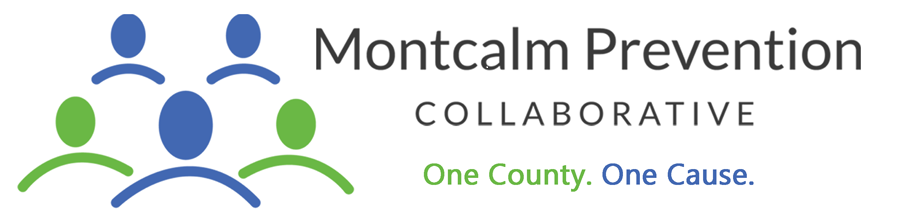 12 SECTORS OF THE COMMUNITY:
Youth                            Parent
Media                           Business
School                          Faith Based Organization
Law Enforcement        Civic / Volunteer Groups
Youth-Serving Organization
Healthcare Professionals
State / Local / Tribal Government with Expertise
in Substance Use Disorder
Other Substance Use Disorder Organization
12 SECTORS OF THE COMMUNITY:
‘Job Descriptions’
Specific Responsibilities
Investment - - - Time Commitment
12 SECTORS OF THE COMMUNITY:
Specific Responsibilities:
1. Be a community leader amongst the represented
 sector. 
2. Ensure clear communication between the sector
 represented and the coalition. 
3. Act as a positive role model for youth, families, 
 and peers. 
4. Support the coalition’s mission.
12 SECTORS OF THE COMMUNITY:
Specific Responsibilities:
5. Attend coalition meetings which are held in
 Jan., Mar., May, July, Sept., Nov.
6. Participate in at least one subcommittee. 
7. Attend coalition sponsored trainings, town hall
 meetings, and community events. 
8. Contribute to the strategic planning process.
12 SECTORS OF THE COMMUNITY:
Specific Responsibilities: 
9. Participate in sustaining the coalition’s capacity,
 involvement, and energy.
10. Prevent youth substance use through
 environmental strategies. 
11. Provide services to be used as match, if applicable
12 SECTORS OF THE COMMUNITY:
Time Commitment:
• At least one year position 
• Four to 6 coalition meetings per year (1 to 2 hours
  per meeting) 
• Subcommittee meetings as needed 
• Commitment to improving the health of Montcalm
  County residents
12 SECTORS OF THE COMMUNITY:
Time Commitment:
• Knowledge of the county area and its people 
• Broad perspective in identifying and planning 
   programs 
• Enthusiasm 
• Resourcefulness
PLANNING = 
     MERGING DATA & PROCESS
Selecting Data to Identify Measurable Outcomes
Selecting Measurement Tools
Creating Logic Models to Identify – 
Indicator Measures
Strategies to Implement 
Who will Implement Strategies 
Setting Specific Goals and Objectives
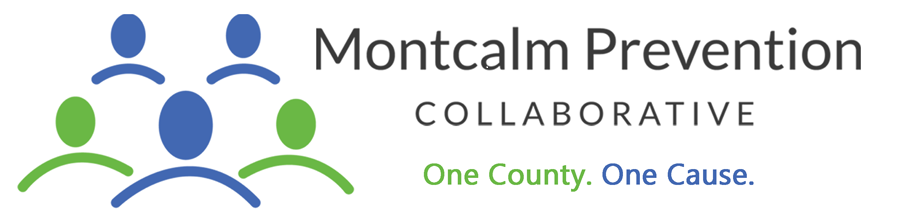 Planning Examples – Logic Models:
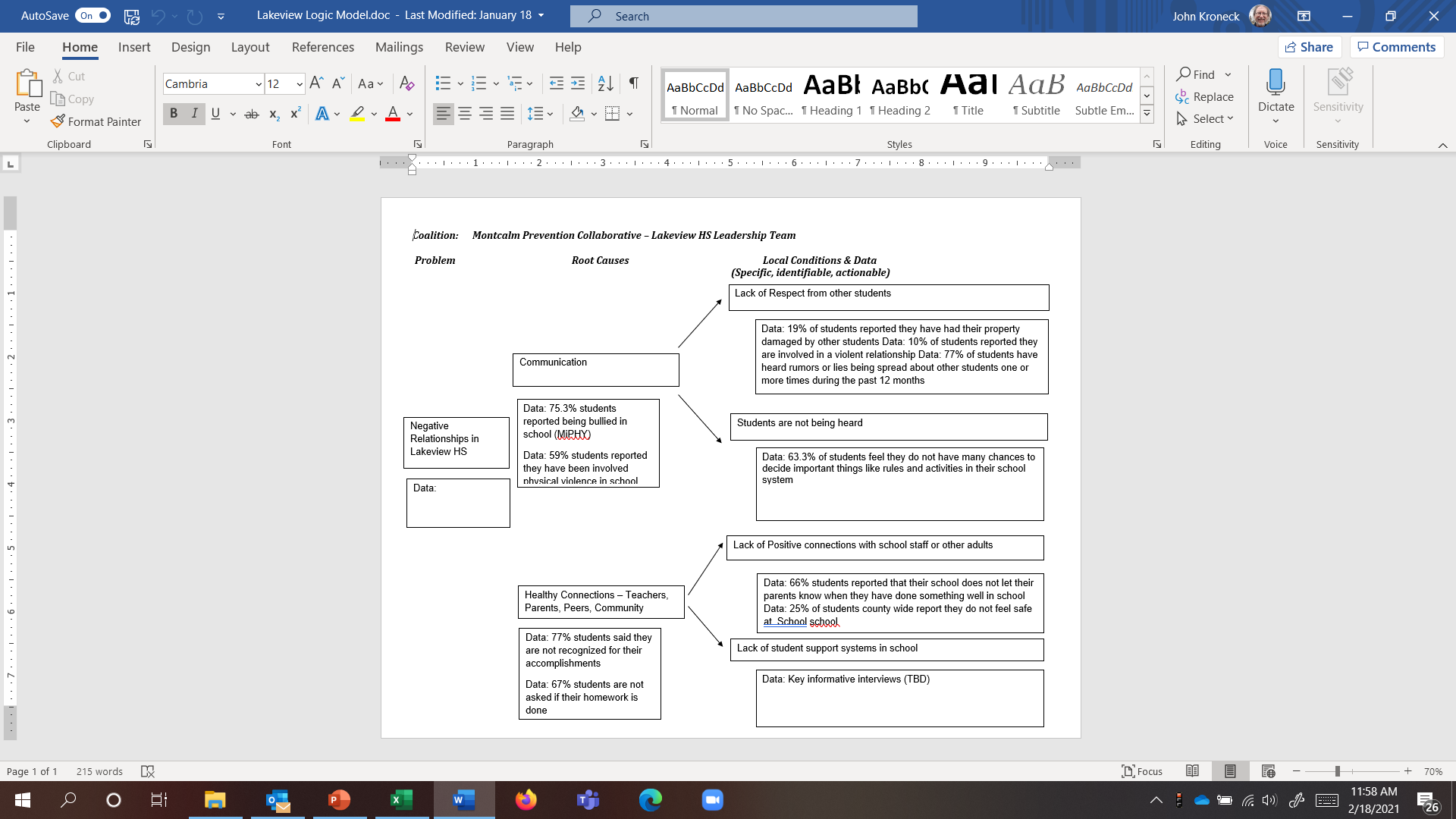 Drug Free Communities Coalitions:
Seven Behavior Change Strategies
Provide Information
Build Skills
Provide Social Support
Reduce Barriers / Enhance Access
Change Consequences / Incentives
Alter the Physical Design of the Environment
Change Policies and Rules
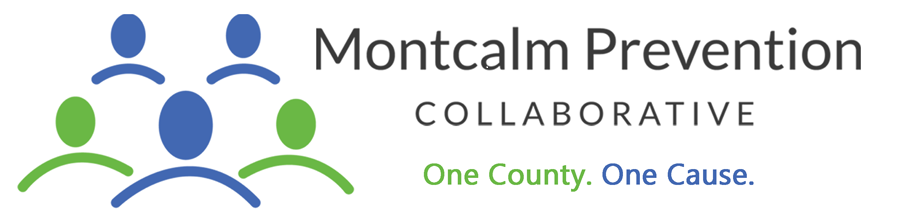 PLANNING = 
     SELECTING A PROGRAM
Generated from Logic Model
Local Data
Local Analysis
Local Decision (not a mandate)

Research Based Program
National Registry 
Locally Research Supported

MPC Action Plan
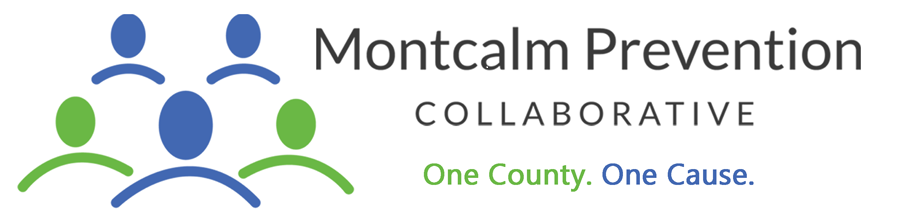 IMPLEMENTATION = 
              PROGRAM  INITIATIVES
Drug Free Communities Coalitions (Grants) ---       Montcalm, Clinton, Gratiot, and Ionia
Youth Leadership Initiatives --- 
Youth Wellness Teams – Local & County
Medication Disposal / Prescription Drug Team
 Marijuana and Health Team *
 Tobacco Prevention Team * 
Alcohol Prevention Team
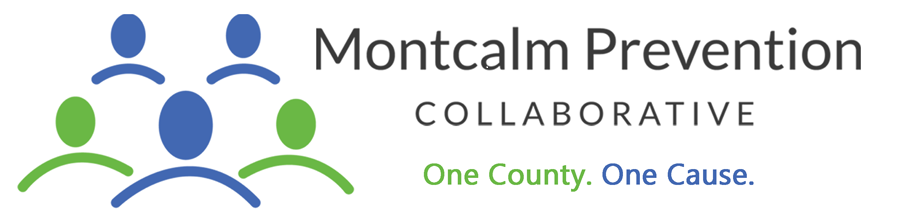 IMPLEMENTATION = 
             				 PARTNERSHIPS
Project Success (7th & 9th Grade Classrooms)
High School Leadership Teams
Substance Use Disorder Advisory Council
Recovery & Integrated Services of Care (RISC)
Community Recovery Symposium
100 Acts of Kindness
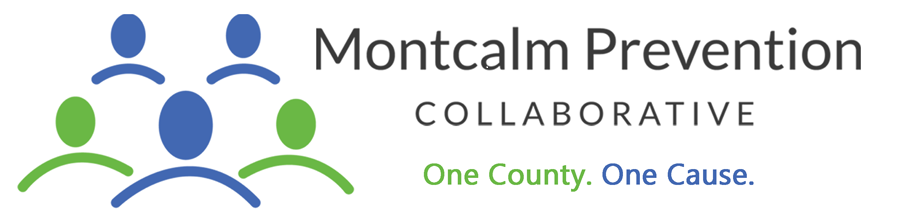 IMPLEMENTATION = 
      					  PARTNERSHIPS - cont.
Community Presentations – 
      Library Series = Vaping, ACEs, Opioid Addiction,
                                  The Sweet Six Wellness Model
      Recovery and Community Sites = 
	Intentional Stillness (Meditation /
                                                 Mindfulness Training)
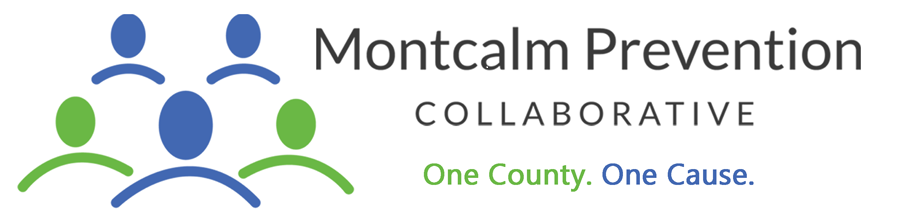 EVALUATION = Measuring
          Progress & Adjusting Course
Using Experiences to Map Next Steps
Identifying successful and unsuccessful 
            investments
Feeding Back Into the SPF Model Assessment Step
Preparing Reports to – 
The Community Partners
The Greater Community
The Funding Source(s)
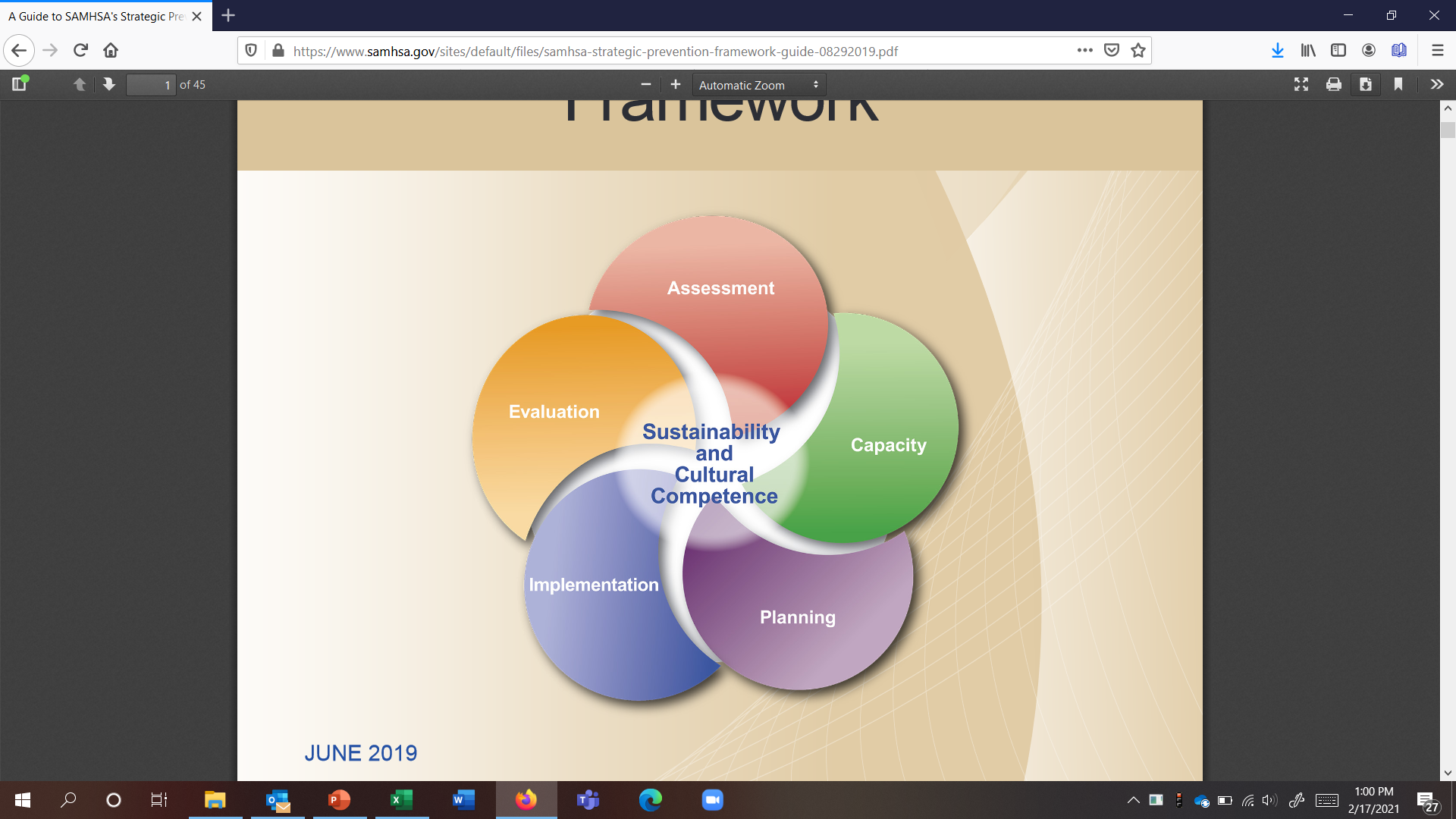 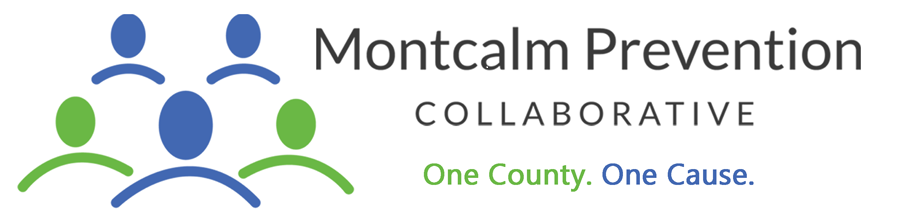 In a world where you can 
choose to be anything . . . 
 
Choose to Be Kind.
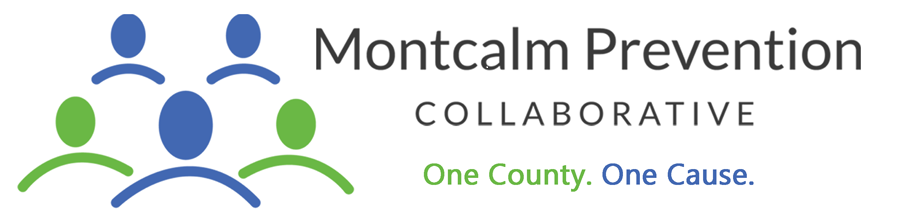